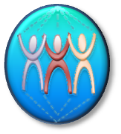 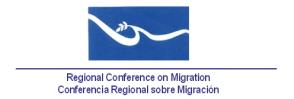 Regional Conference on Migration (RCM)

NICARAGUA


PRESIDENT PRO-TEMPORE 2014

 “For a region free of trafficking in persons”
Thursday, June 26, 2014
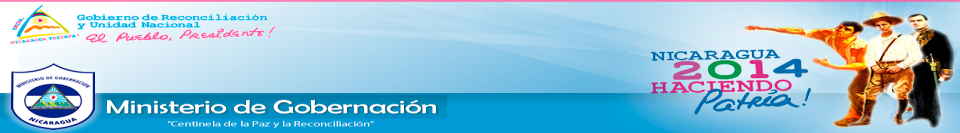 A GOVERNMENT PRIORITY
Trafficking in persons is a crime and a human rights violation that is perpetrated in almost every country in the region. Trafficking in persons involves exploitation of victims, usually through forced labour or commercial sexual activity by a criminal organization or “trafficker”.

Trafficking in persons is the theme of the public agenda of the Government of Reconciliation and National Unity and a priority task in the Strategic Plan of the Ministry of the Interior.
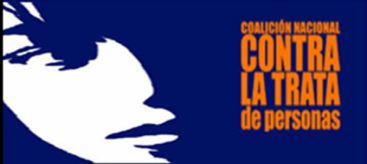 NATIONAL COALITION AGAINST TRAFFICKING IN PERSONS
The National Coalition Against Trafficking in Persons (CNCTP) was established in 2004, coordinated by the Ministry of the Interior, with the objective of identifying, preventing, protecting and  rehabilitating victims and effectively punishing the perpetrators of this crime.
Ministries and 
State Institutions
Civil Society 
Organizations
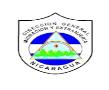 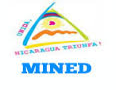 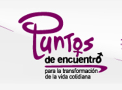 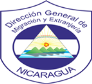 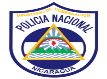 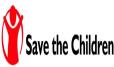 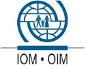 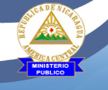 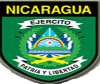 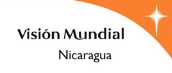 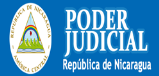 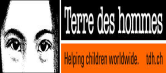 COUNTRY EXPERIENCE
CAPACITY-BUILDING

The National Coalition Against Trafficking in Persons (CNCTP) meets every 2 months (6 times a year). 

CNCTP includes the following working committees: 
Capacity-building;
Awareness-raising and training;
Prosecution of the crime;
Assistance and reintegration of victims of trafficking;
Communication;
Departmental Committees of the National Coalition.

Chairs the Board of the Regional Coalition Against Trafficking in Persons; 
Participates in in the Global Committee Against Trafficking in Persons chaired by His Holiness Francis I.
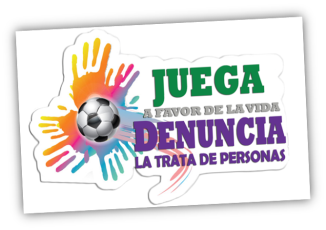 TRAINING AND AWARENESS-RAISING
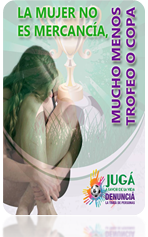 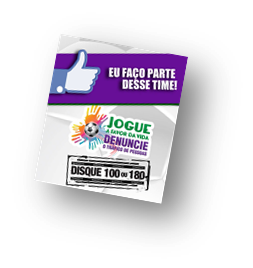 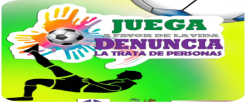 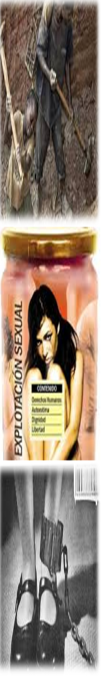 Prosecution of the Crime
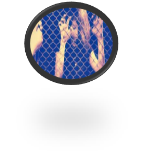 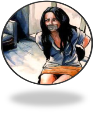 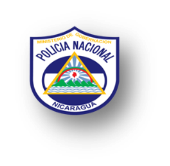 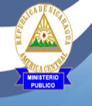 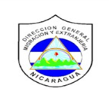 Prosecution of the Crime
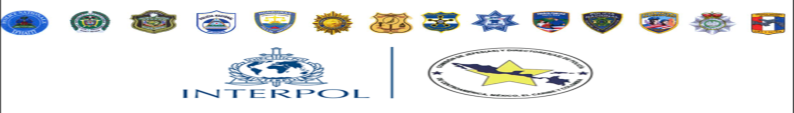 REGIONAL POLICE INTERVENTIONS:

Five regional interventions against trafficking in persons were implemented in 2010-2013, led by the Unit Against Trafficking of the National Police Force of Nicaragua and coordinated by the INTERPOL Regional Office and the Commission of Heads and Directors of Police Forces of Mexico, Central America, the Caribbean and Colombia:
PACTO I				
PACTO II 
PACTO III 
LIBERTAD
LIBERTAD II

A meeting of Heads of Police Forces on Trafficking in Persons in the Region is currently been held in El Salvador to plan the upcoming regional intervention against trafficking in persons.
Prosecution of the Crime
According to the State Reports for 2012, 2013 and 2014, Nicaragua is the only Central American country that fully complies with the minimum standards for eradication of trafficking in persons.
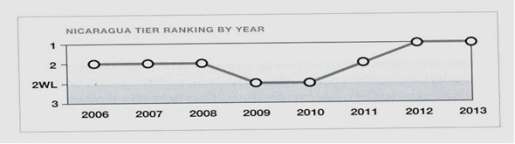 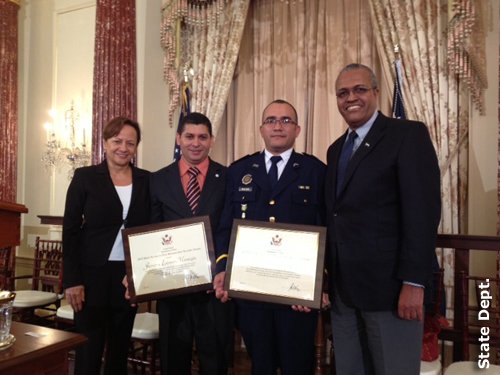 Therefore, the Department of State recognized the work of the following State institutions: the Public Prosecutor’s Office and the National Police Force, recognizing two civil servants as “HEROES ACTING TO END MODERN-DAY SLAVERY” in 2013.
ASSISTANCE – REINTEGRATION – DISSEMINATION
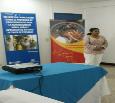 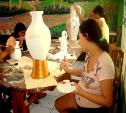 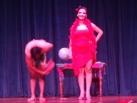 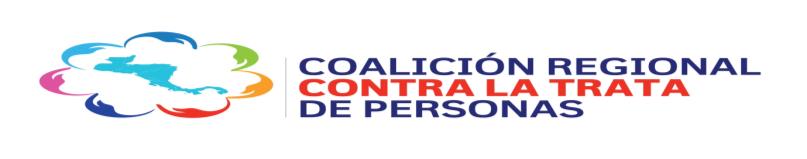 [REGIONAL COALITION AGAINST TRAFFICKING IN PERSONS]
A Special Bill of Nicaragua:
I.    ON GENERAL PROVISIONS
II.  ON INSTITUTIONS TO COMBAT TRAFFICKING IN PERSONS
GENERAL STRUCTURE:  VIII chapters with 55 articles.
III. ON THE RIGHTS OF THE VICTIMS
IV. ON THE RIGHTS OF FOREIGN VICTIMS IN NATIONAL TERRITORY
ON RESTORING RIGHTS
VI.   ON PROCEDURAL PROVISIONS
VII. Reforms to TITLE II, CRIMES AGAINST LIBERTY
VIII. ON TEMPORARY AND FINAL PROVISIONS
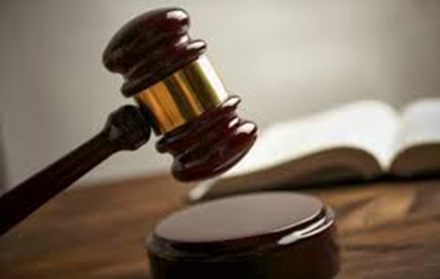 Objective of the Law:
The objective of this Law is to prevent, investigate, prosecute and punish the crime of trafficking in persons and related crimes and to provide assistance and protection to victims, witnesses and other persons related to the investigation and criminal proceedings.

In addition, the Law establishes specific effective mechanisms to safeguard, protect and restore the right to dignity, liberty, integrity and security of each person as well as the free development of each person, especially boys, girls and adolescents and women in vulnerable situations. 



This Law is of public order and shall be applied to perpetrators of the crime of trafficking in persons and related crimes at an internal or external level.
Implementation Sphere:
Interest of the State:
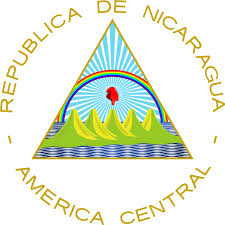 Recognizes individuals, families and communities as the beginning and end of its activity and is structured in order to ensure the common good, taking on the task of promoting the human development of each and every Nicaraguan national based on Christian values; solidary, democratic and humanistic practices; and universal and general values. 
Recognizes that every person has the right to respect for his or her physical, psychological and moral integrity; that no one should be subjected to torture, procedures, punishment or cruel, inhuman or degrading treatment; that infringing this right is a crime and is punished by law; and particularly, that no one should be subjected to servitude, slavery and any mode of trafficking, which are prohibited in all their forms and manifestations.
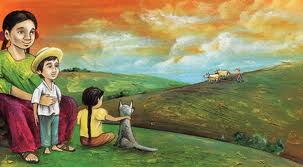 Thank you
“We should unite, not to be together but to act together...”